AS OUTRAS MOEDAS
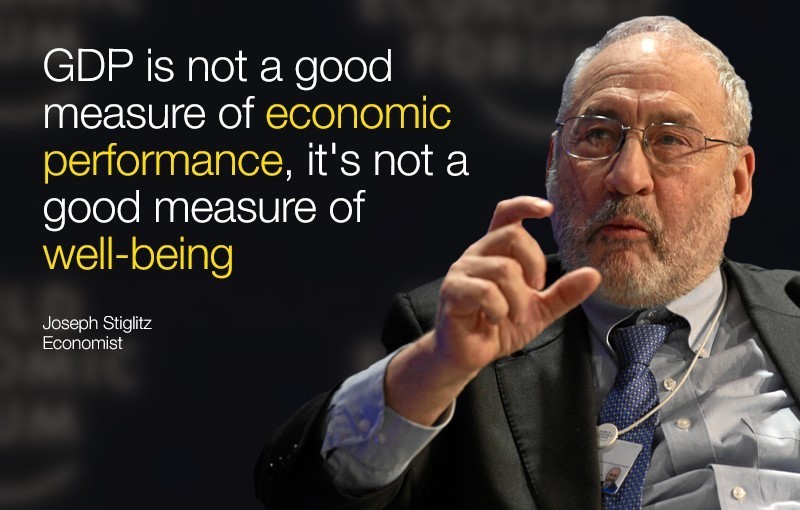 Pensar para além do…
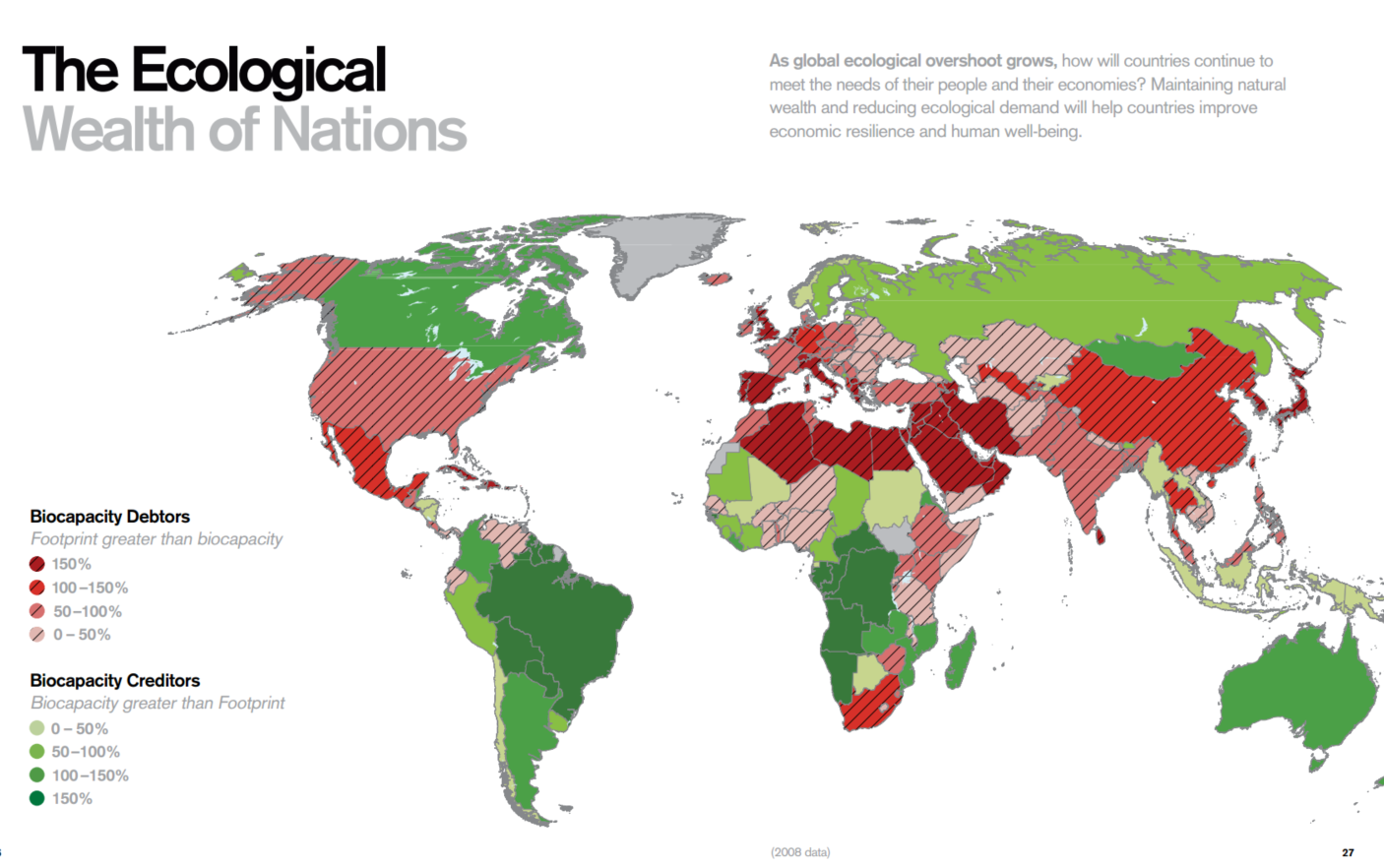 “What we measure informs what we do. And if we’re measuring the wrong thing, we’re going to do the wrong thing.”
Happy Planet Index (HPI)
The Happy Planet Index measures what matters: sustainable wellbeing for all. It tells us how well nations are doing at achieving long, happy, sustainable lives.

Gross National Happiness (GNH)
Is a measurement of the collective happiness in a nation.

The Multidimensional Poverty Index (MPI)
The Report features a new multidimensional poverty measure that complements income-based poverty assessments by looking at multiple factors at the household level, from basic living standards to access to schooling, clean water and health care. About 1.7 billion people—fully a third of the population in the 104 countries included in the MPI—are estimated to live in multidimensional poverty, more than the estimated 1.3 billion who live on $1.25 a day or less.

Inequality-adjusted Human Development Index (IHDI)
This measure adjusts the HDI for inequality in distribution of each dimension across the population. The IHDI accounts for inequalities in HDI dimensions by ‘discounting’ each dimension’s average value according to its level of inequality. The IHDI equals the HDI when there is no inequality across people but is less than the HDI as inequality rises. In this sense, the IHDI is the actual level of human development (accounting for this inequality), while the HDI can be viewed as an index of ‘potential’ human development (or the maximum level of HDI) that could be achieved if there was no inequality. The ‘loss’ in potential human development due to inequality is given by the difference between the HDI and the IHDI and can be expressed as a percentage. For the first time, the 2010 Human development Report examined HDI data through the lens of inequality, adjusting HDI achievements to reflect disparities in income, health and education.
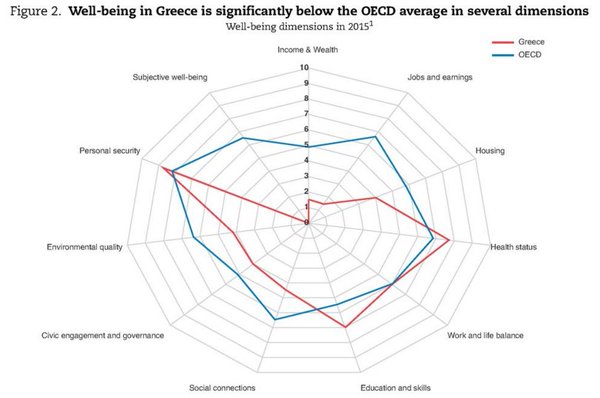 Alberta
Genuine Progress Indicator
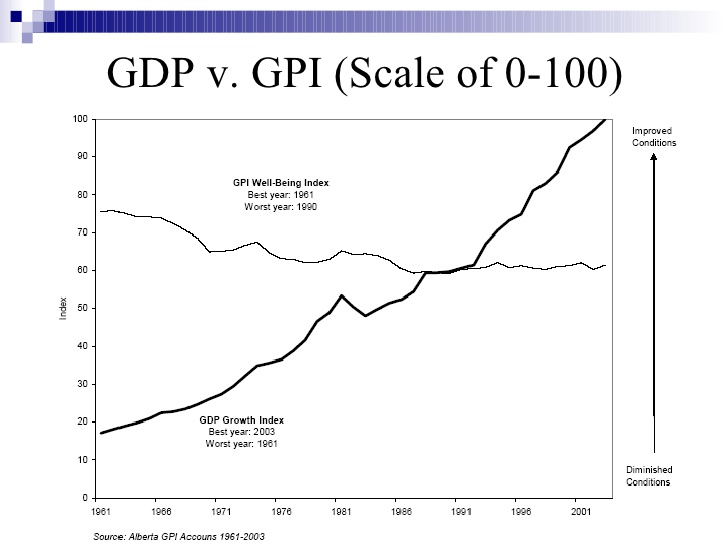 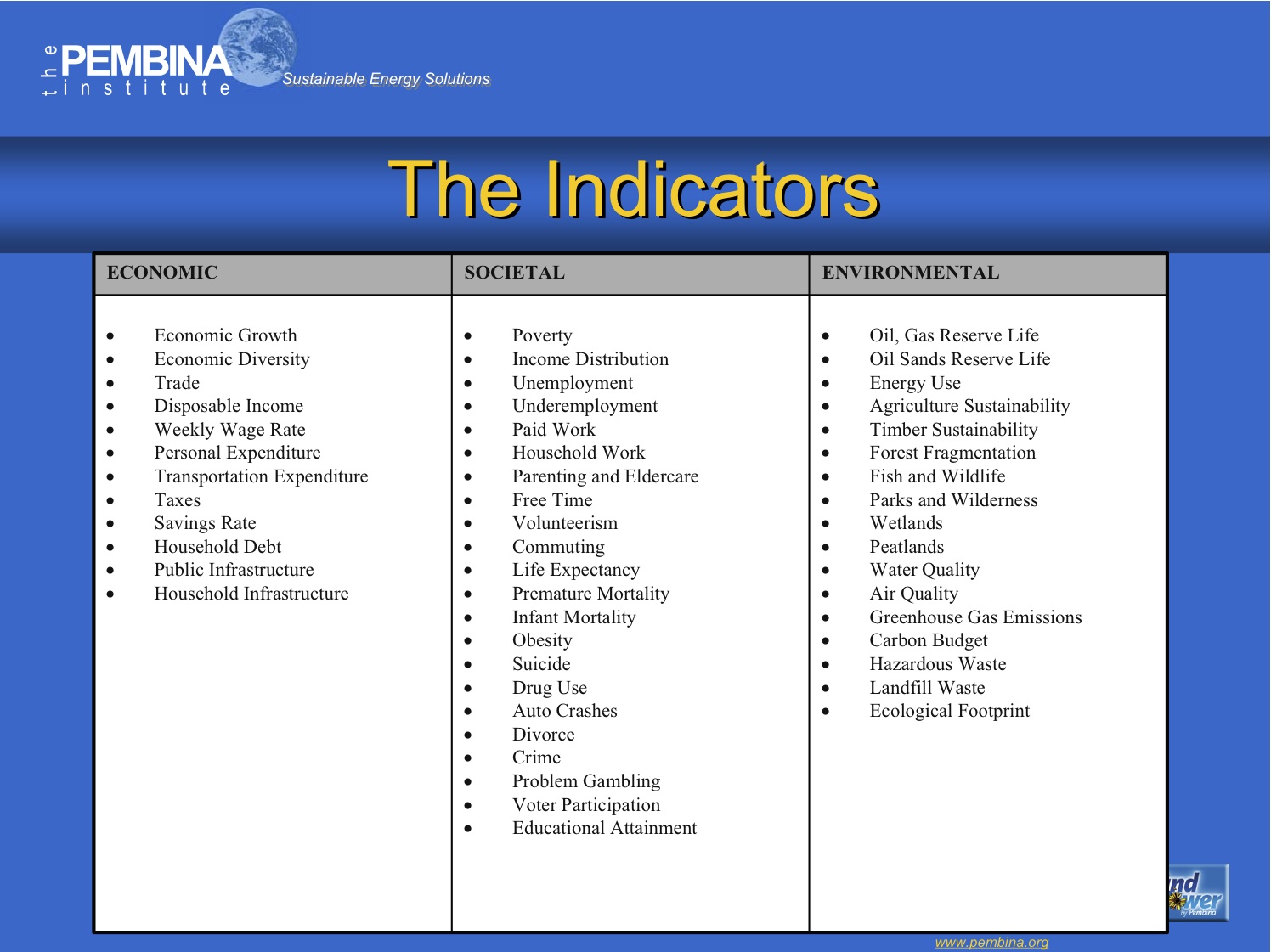 Edmonton
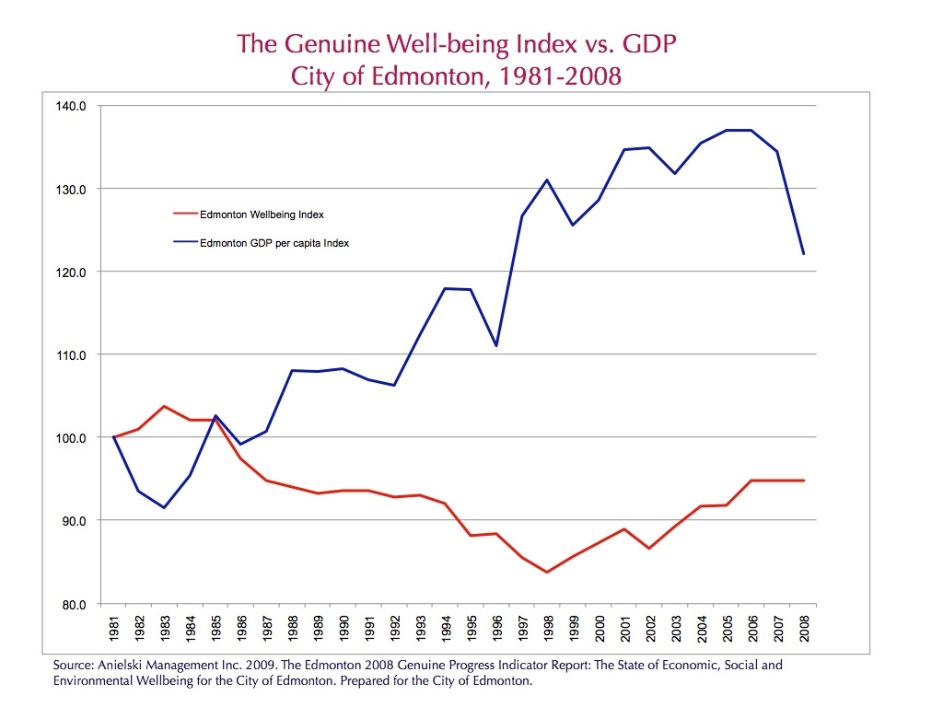 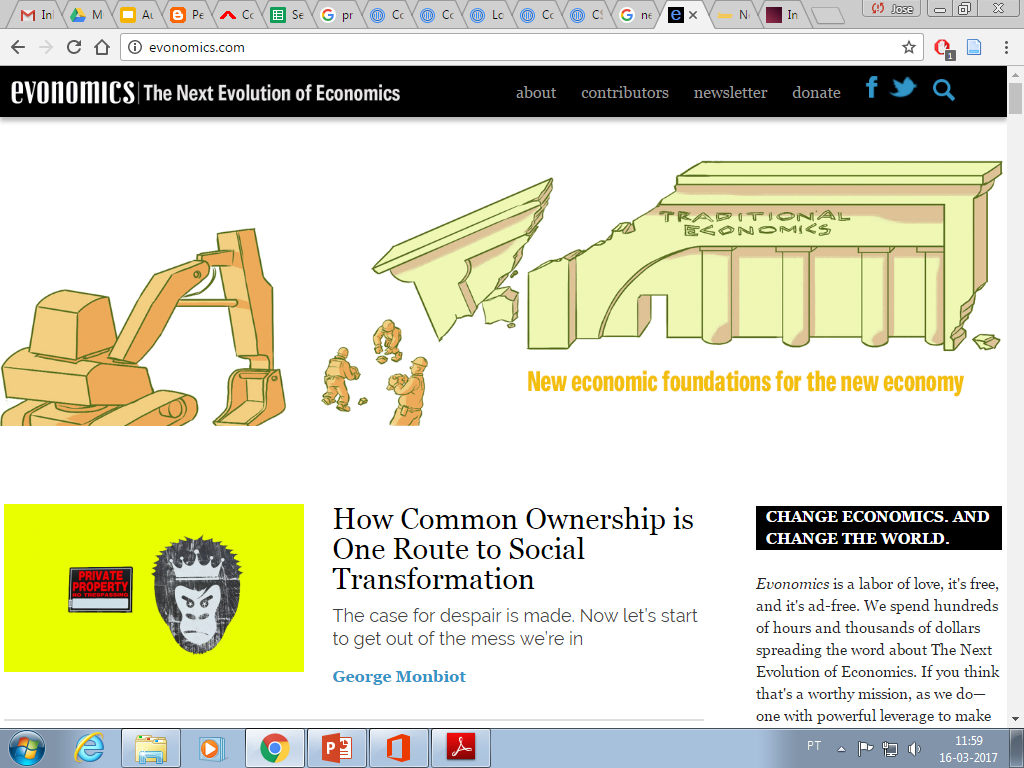 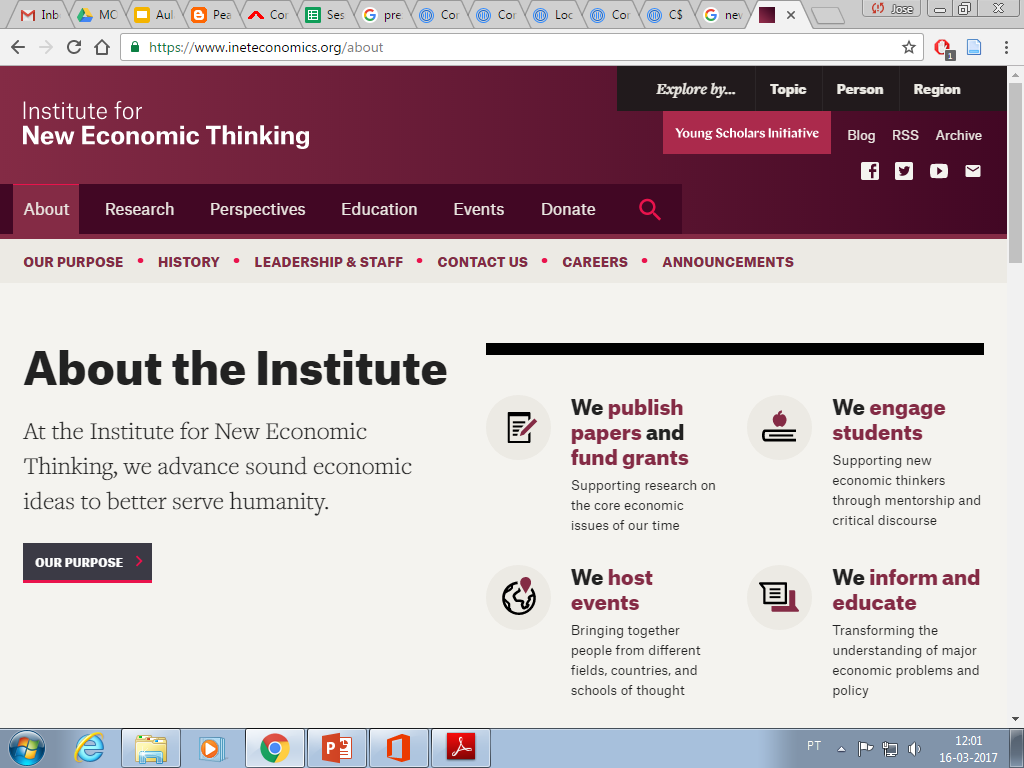 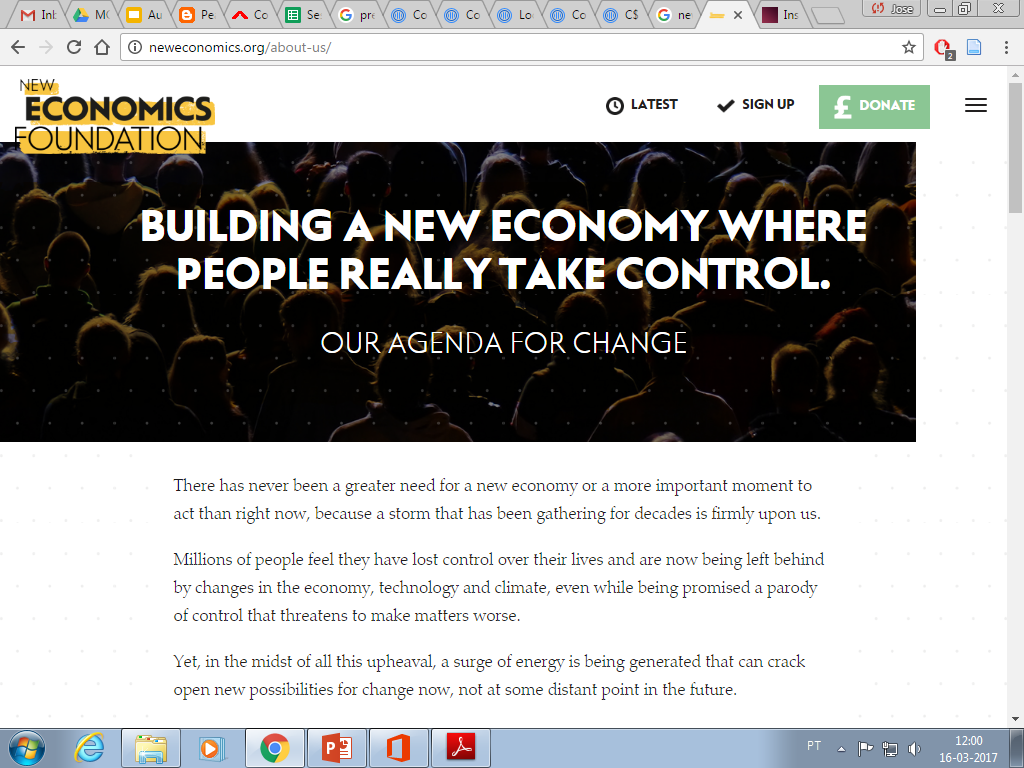 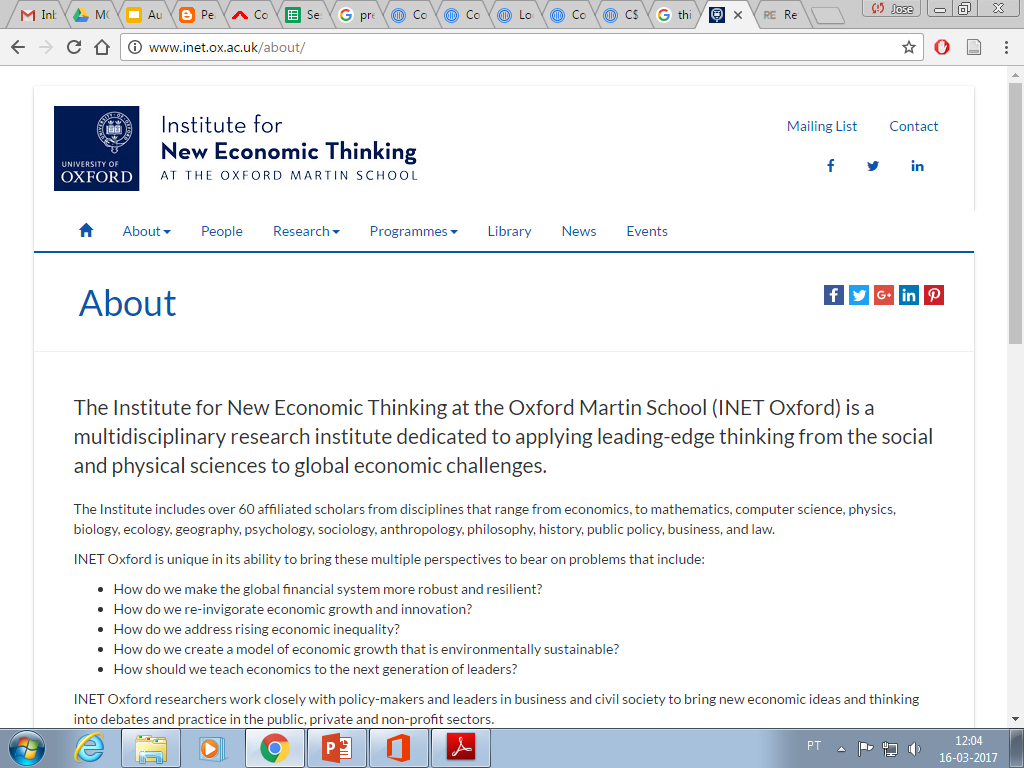 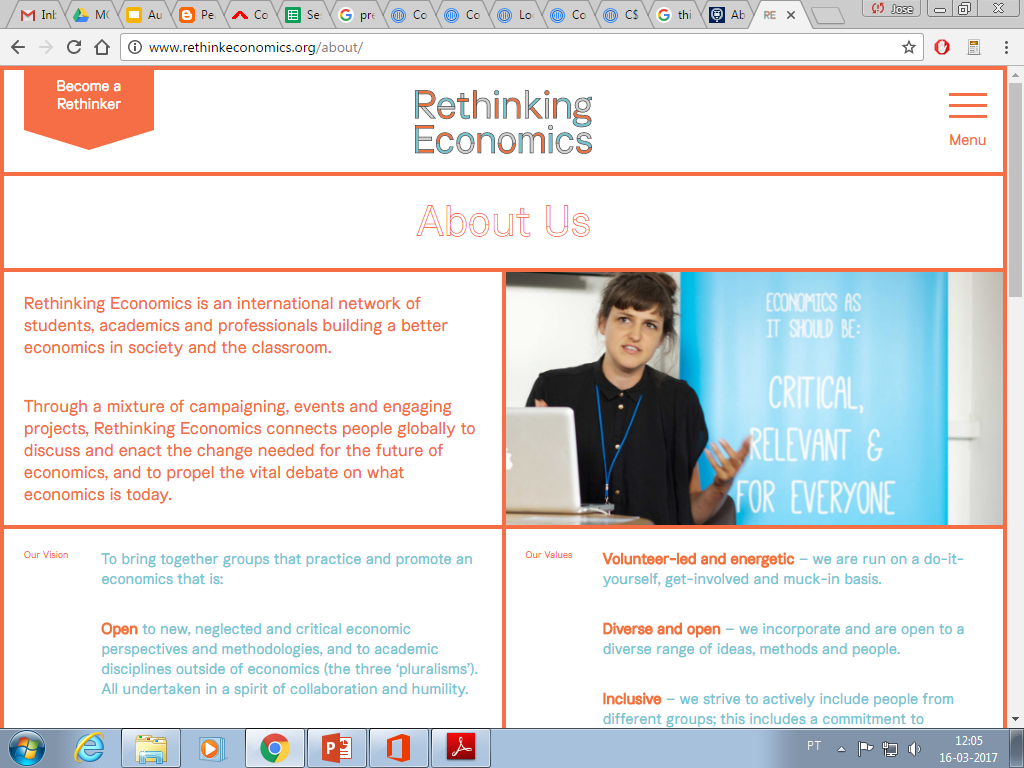 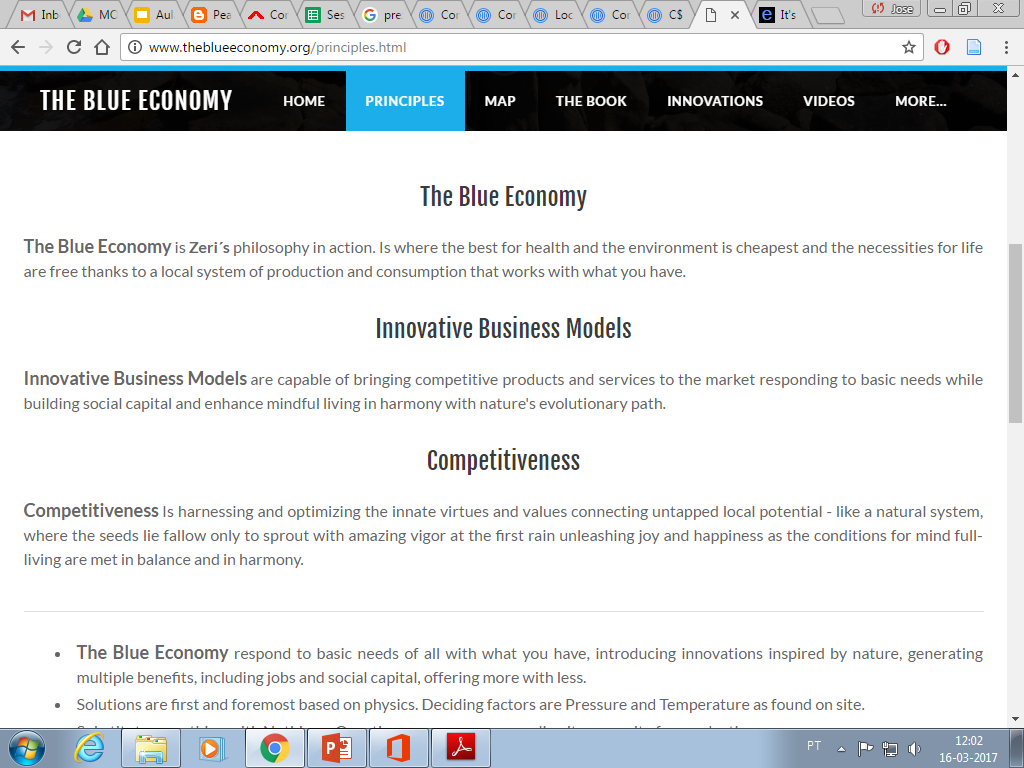 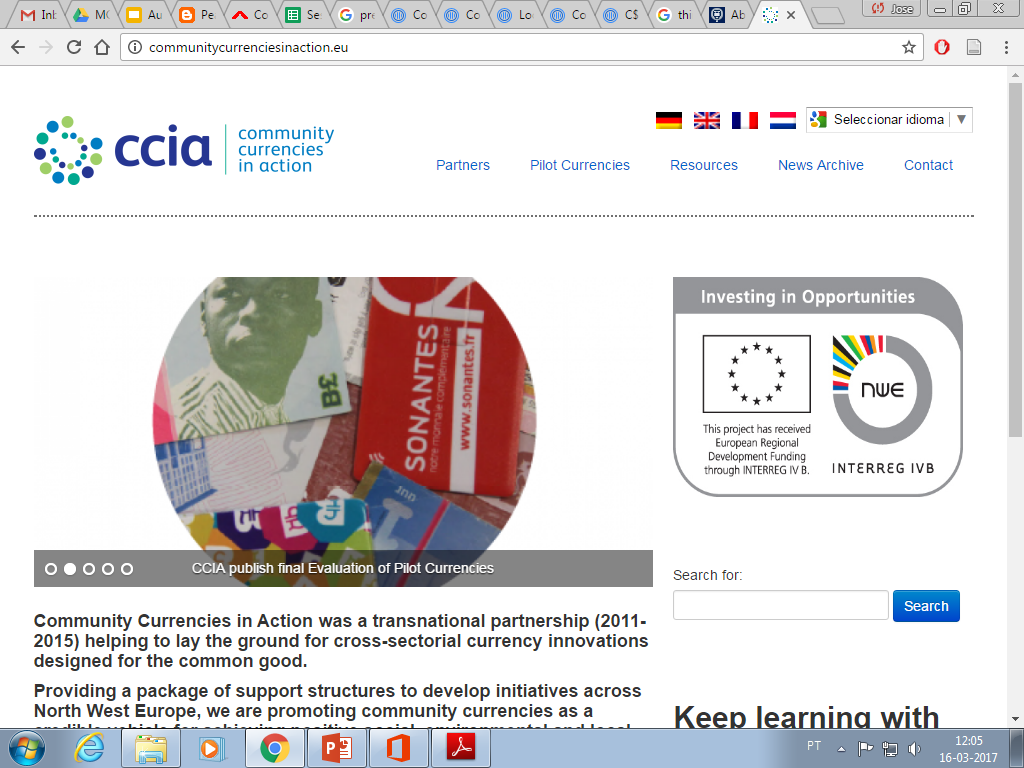 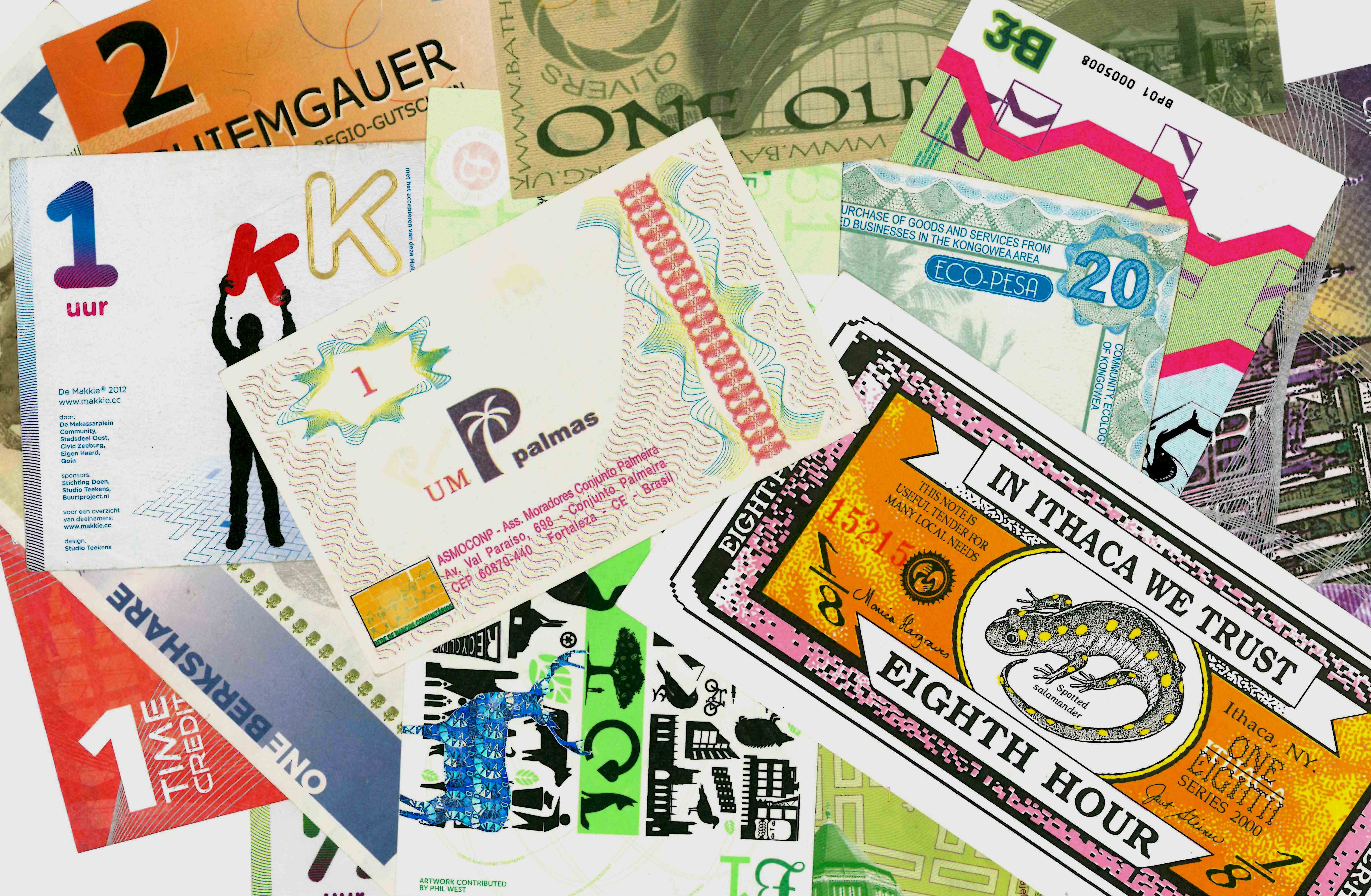 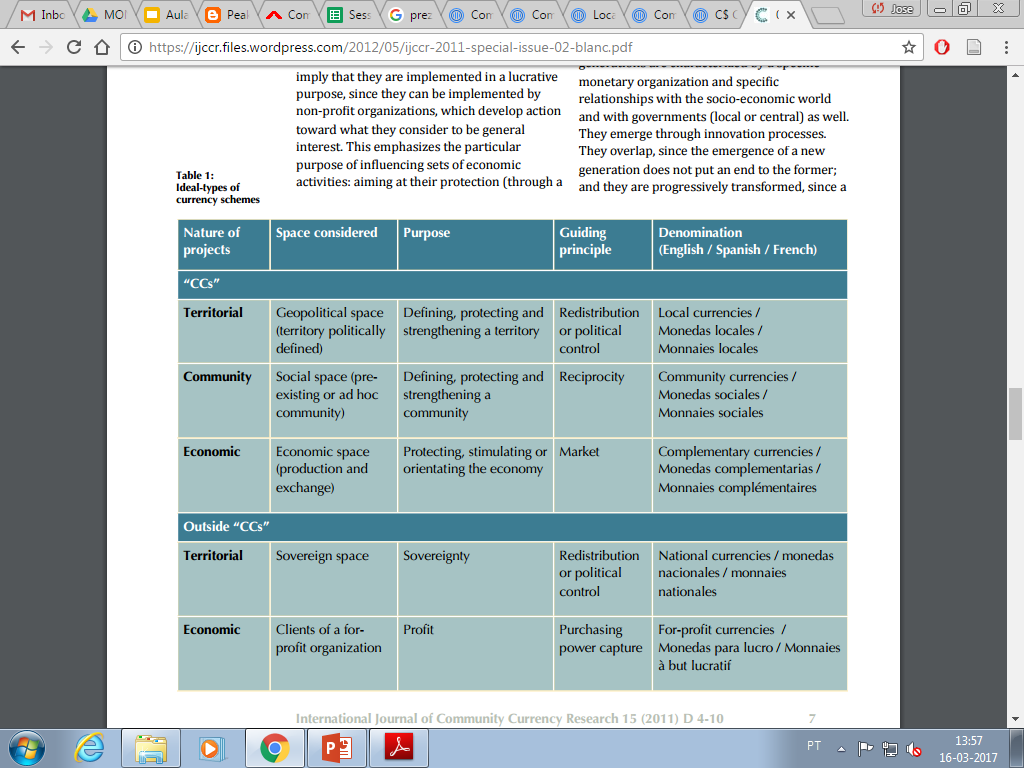 Classifying “CCs”: Community, complementary and local currencies’ types and generations Jérôme Blanc
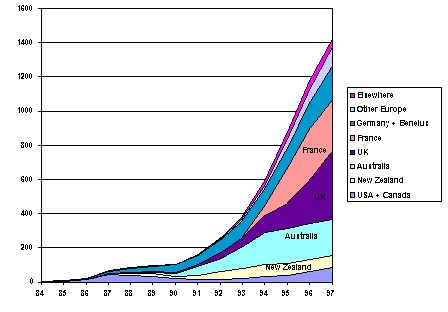 5.14. - Swap
5.15. - Feijão
5.16. - ESECO
5.17. - Pomba
5.18. - Pombalino
5.19. - Aleixo
5.20. – Jardim
5.21. - Giro
5.22. - Rio
5.23. – Virtas
5.24 – Mayor
5.25 – Estrela
5.26 – Canguru
5.27 – Gaivota
5.28 – Brinca
5.28 – Mor
5.30 - Coroa
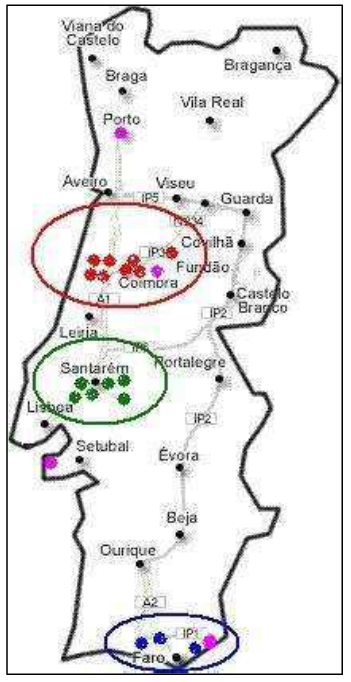 5.1. - Granja
5.2. - Solidário
5.3. - Justa
5.4. - Torga
5.5. - Sorriso
5.6. - Sol
5.7. - Campino
5.8. - Esito
5.9. - Diabitas
5.10. - Saurius
5.11. - Beijinho
5.12. - Crialito
5.13. - Morango
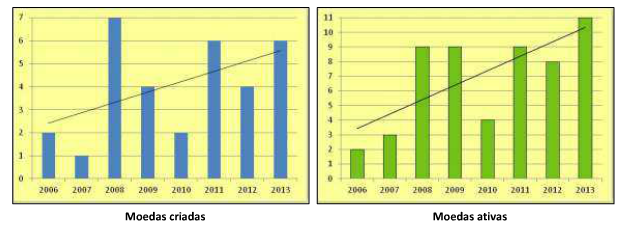 Garcia, Armando (2014), Notafilia: Moedas Comunitárias em Portugal, Lisboa
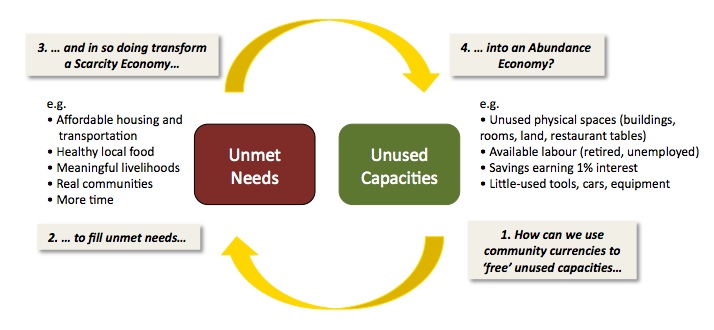 https://www.youtube.com/watch?v=CFlolsjwdWY
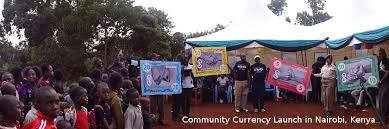 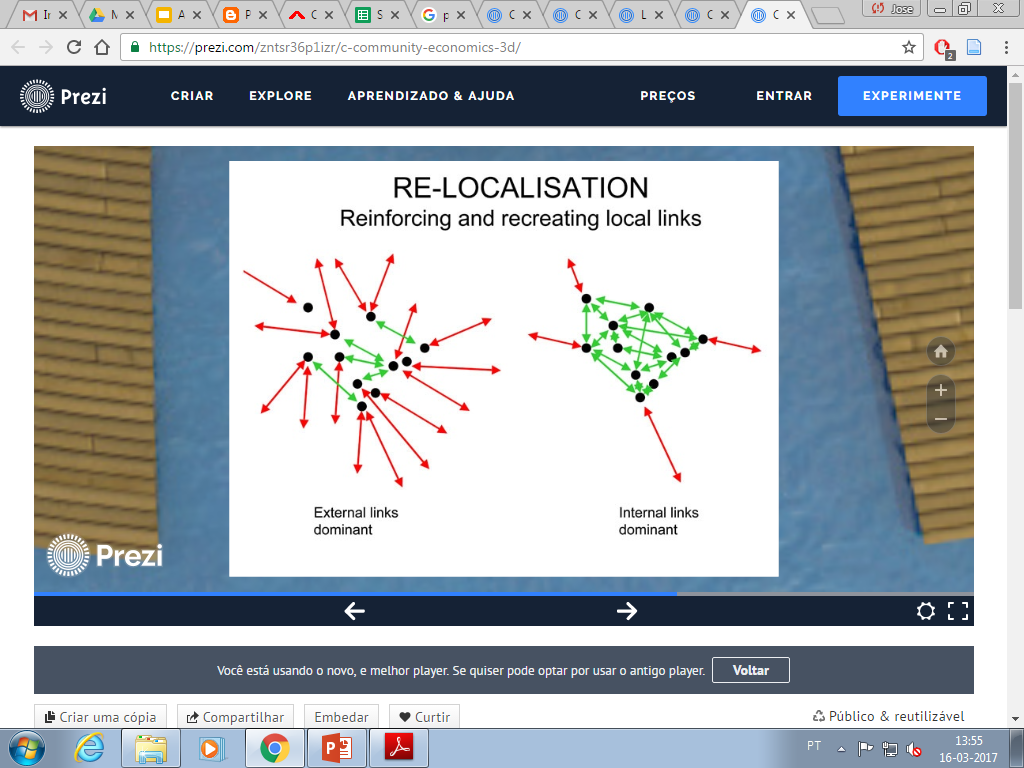 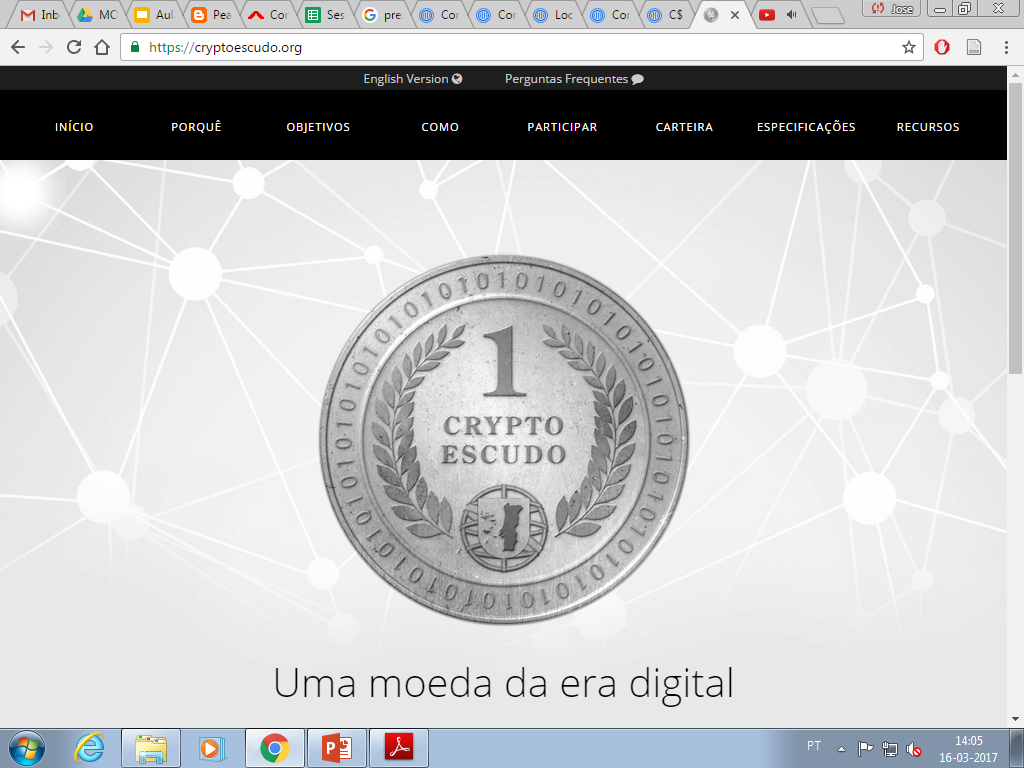 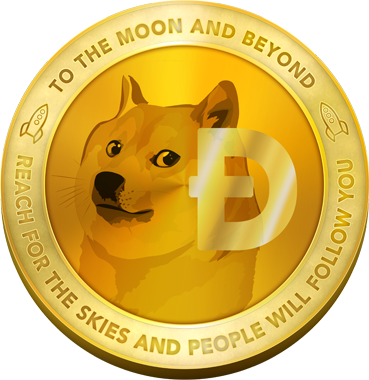 Criptocurrencies
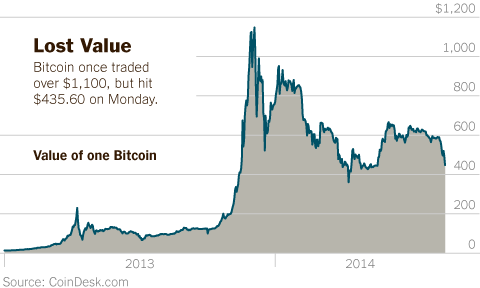 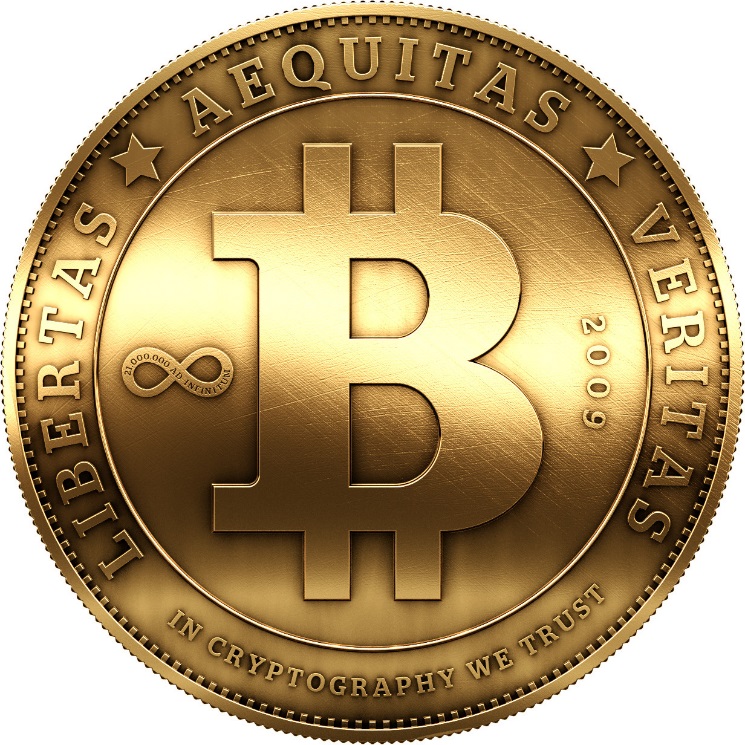 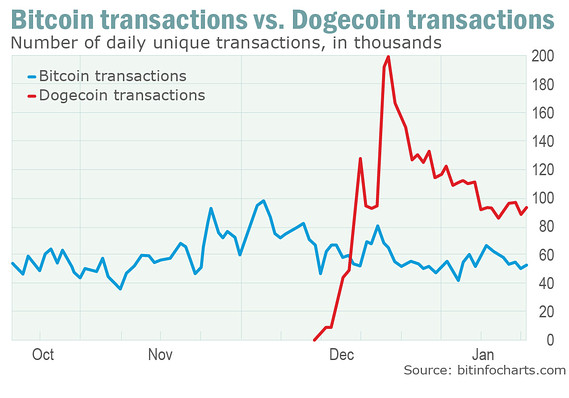 https://www.youtube.com/watch?v=r_URg3Y-evE
O DESIGN MONETÁRIO
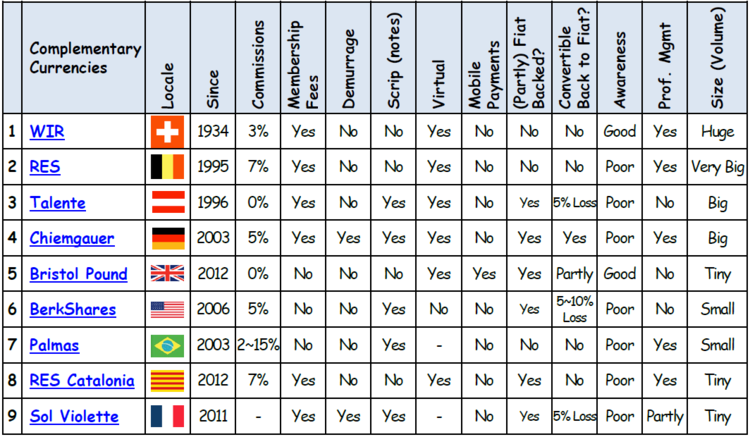 Source: de la Rosa and Stodder